Como estimular la inteligencia de nuestros hijos
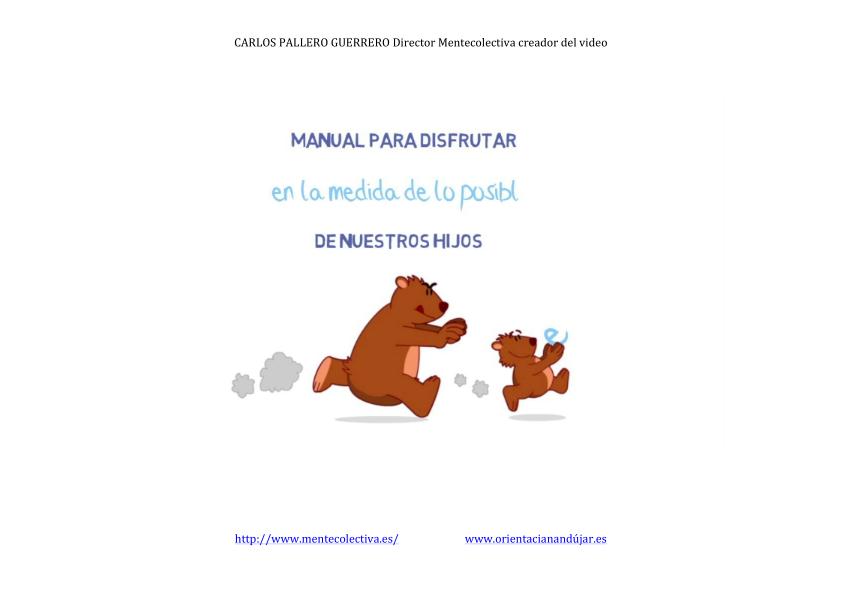 Maribel Martínez camacho
Primero, porque no hay evidencias de que existan procedimientos realmente eficaces.
En segundo lugar, porque un exceso de interés en fomentar el área intelectual puede interferir negativamente en su desarrollo afectivo y emocional
Existen determinadas circunstancias, estilos educativos y actuaciones a nivel pedagógico que permiten que los hijos alcancen un óptimo desarrollo de sus capacidades y fomenten la creatividad, la curiosidad y el talento. Labor familiar
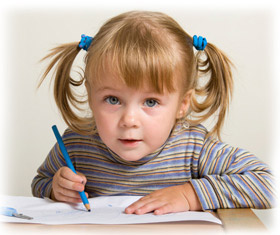 Maribel Martínez camacho
Edad dorada: Cuaja la inteligencia simbólica. El lenguaje alcanza su pleno desarrollo formal.  La inteligencia lógica y el razonamiento ponen sus primeros cimientos. Y la imaginación la fantasía, fuentes de la creatividad, están en pleno apogeo.
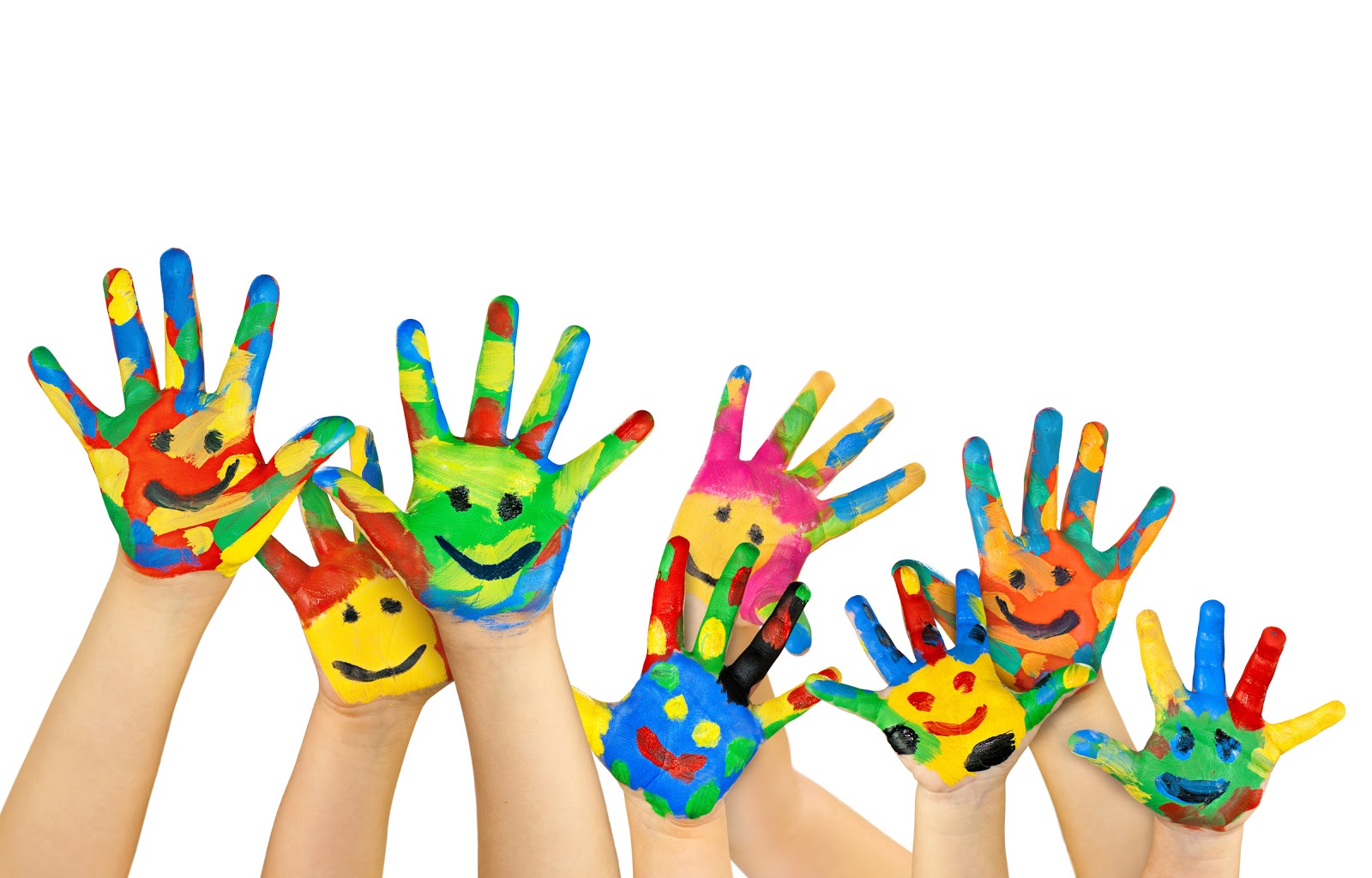 Maribel Martínez camacho
Seis claves para desarrollar la inteligencia... jugando
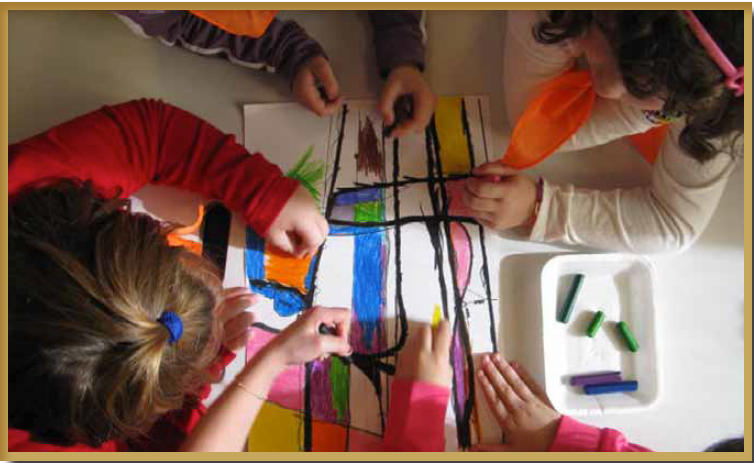 Maribel Martínez camacho
Proporciónale espacios para jugar

2. Mantén los juguetes ordenados y a su alcance.
 
3. Selecciona con cuidado sus juguetes. 

4. Busca tiempo para que pueda jugar.

5. Invita a otros niños a jugar a casa.

6. Juega con él y déjate llevar por su imaginación.
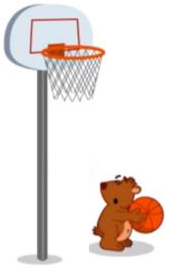 Maribel Martínez camacho
La imaginación al poder
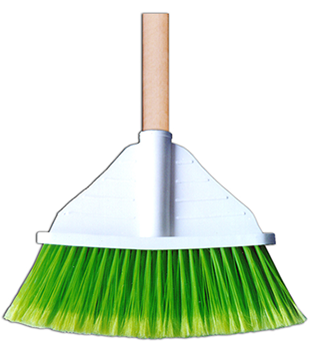 Juguetes sencillos


Juegos imaginativos
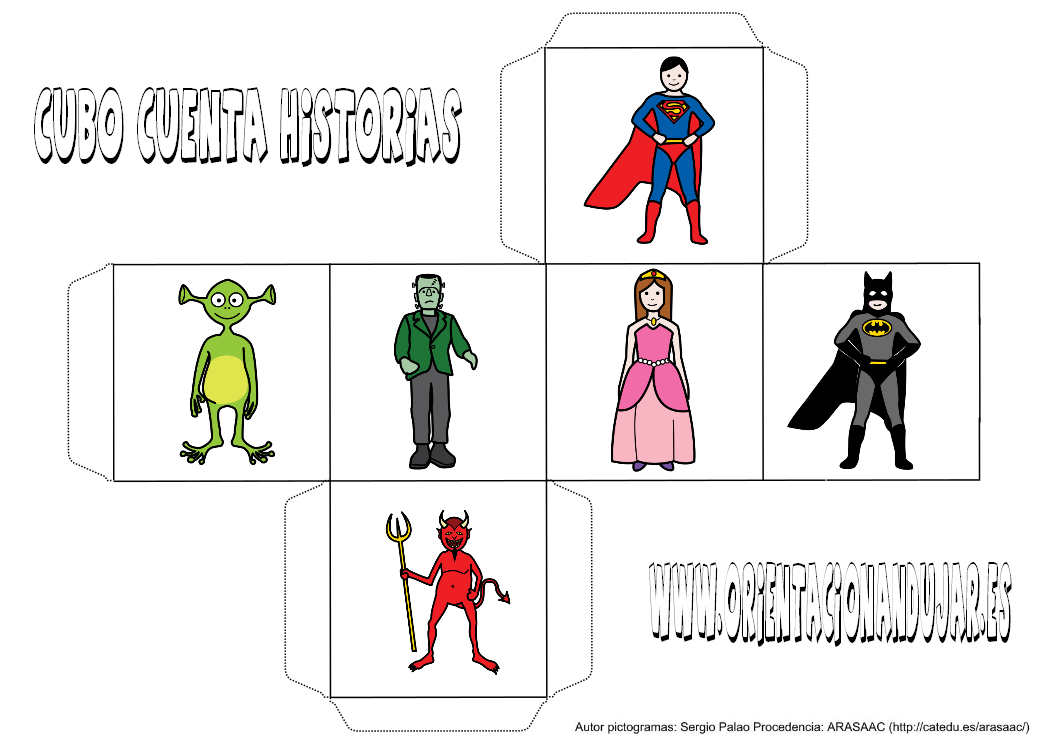 Maribel Martínez camacho
¿Qué capacidades a estimular a través del juego de nuestros hijos?

1. LA CREATIVIDAD Y LA IMAGINACIÓN, cuando les animamos a que se inventen juegos.
2. EL AUTOCONTROL Y LA RESISTENCIA A LA FRUSTRACIÓN, cuando les enseñamos a aceptar turnos, a ganar y a perder...
3. LA MEMORIA, EL RAZONAMIENTO Y LA ATENCIÓN, cuando les planteamos juegos de reglas.
4. LAS HABILIDADES MOTORAS FINAS Y DE COORDINACIÓN ÓCULO-MANUAL cuando pintan, modelan o ensartan cuentas.
5. LA PERSEVERANCIA Y LA PACIENCIA, cuando deben esforzarse para acabar una construcción o un puzzle.
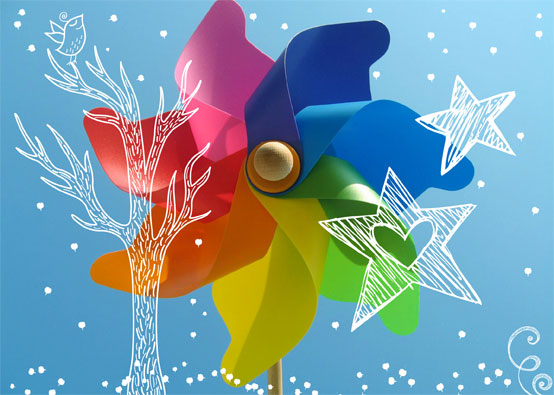 Maribel Martínez camacho
¿Qué capacidades a estimular a través del juego de nuestros hijos?
6. LA COMPRENSIÓN DEL ENTORNO Y LA ADAPTACIÓN AL MUNDO, cuando representan roles del mundo adulto (médicos, papás y mamás, bomberos...).

7. EL DESARROLLO DEL LENGUAJE, cuando comparten sus fantasías y expresan deseos y emociones a través de sus personajes.

8. LA ADQUISICIÓN DE CONCEPTOS numéricos, cuando juegan a las cartas o a la oca. Y una partida de parchís vale por cientos de ejercicios de matemáticas.

9. LA CAPACIDAD ESPACIAL, cuando realizan juegos de construcciones, ensamblaje o puzzles.

10. LAS HABILIDADES SOCIALES, cuando acatan las reglas del juego y aprenden a resolver sus con"ictos, y su autonomía, cuando les enseñamos a jugar solos.
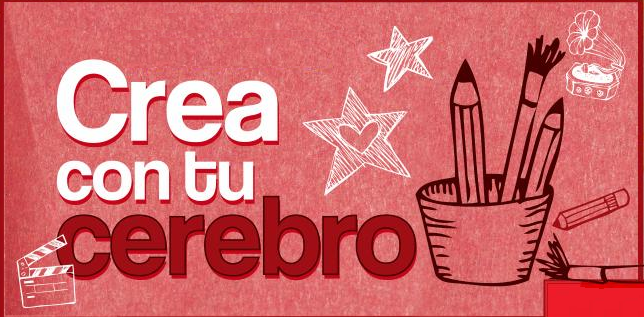 Maribel Martínez camacho
PROPUESTAS LÚDICAS PARA NIÑOS DE ENTRE 3 y 6 AÑOS
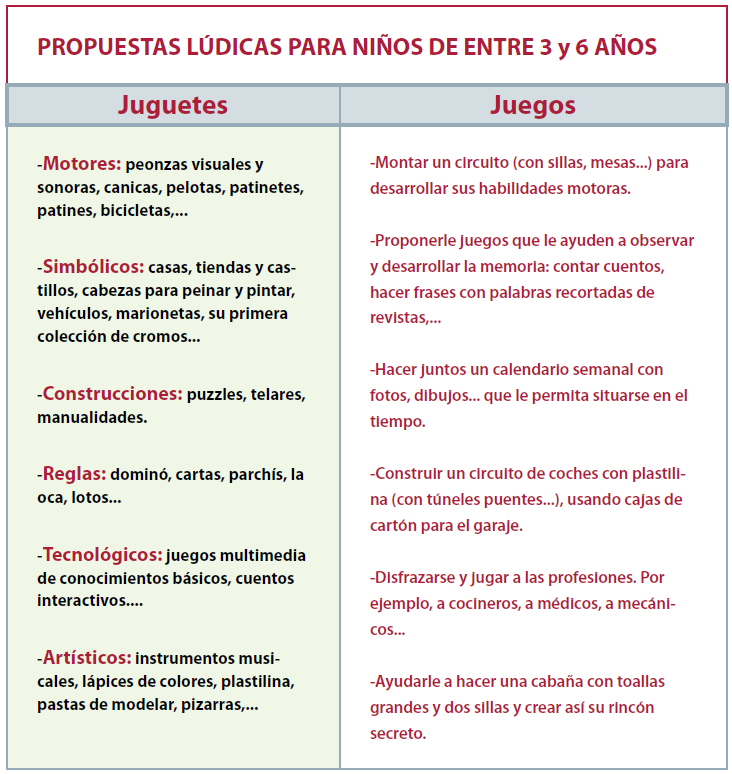 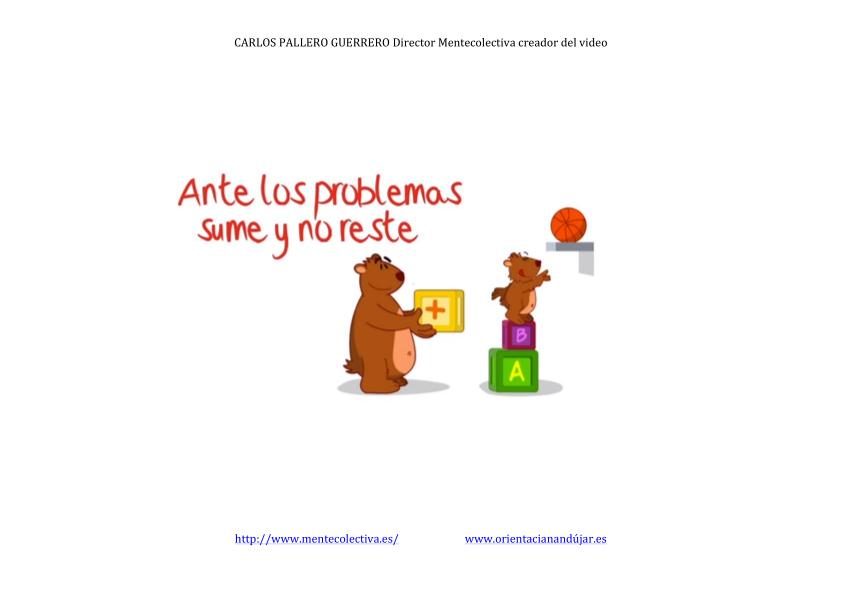 Maribel Martínez camacho
La paciencia... Esa gran virtud
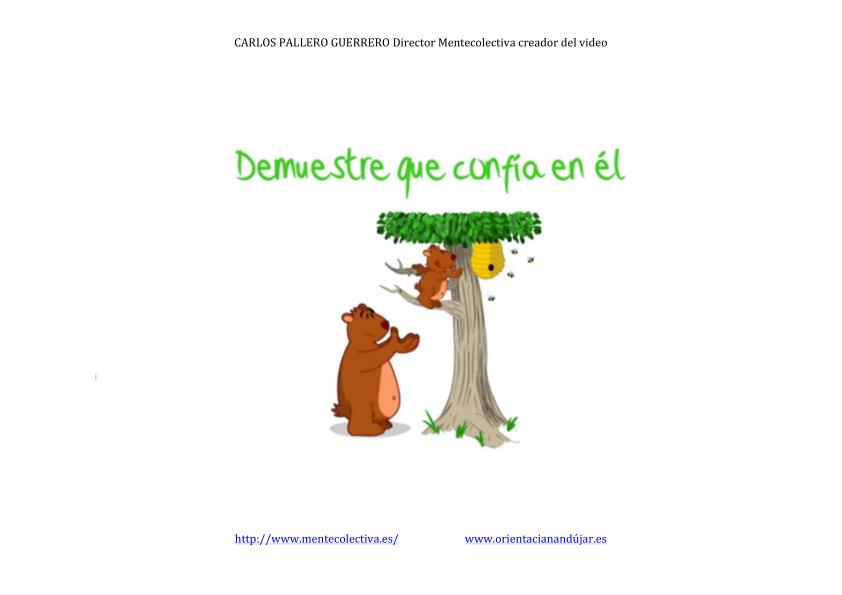 Maribel Martínez camacho
Propuestas para enseñar a los hijos a ser más pacientes:
1. Los juegos de mesa. 
2. Hornear y cocinar. 
3. Los juegos de construcciones.
4. Elaborar un calendario.
5. Si se trata de un niño especialmente impaciente.
6. A partir de los 4 años, actividad extraescolar.
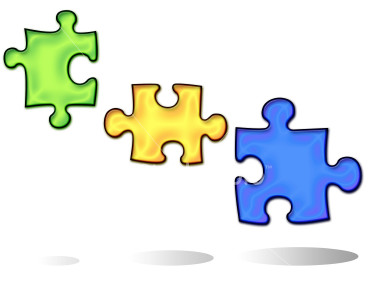 Maribel Martínez camacho
Propuestas para enseñar a los hijos a ser más pacientes:
1. Los juegos de mesa. 
2. Hornear y cocinar. 
3. Los juegos de consrucciones.
4. Elaborar un calendario.
5. Si se trata de un niño especialmente impaciente.
6. A partir de los 4 años, actividad extraescolar.
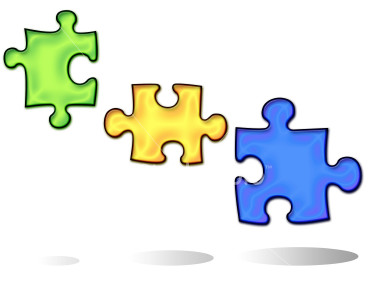 Maribel Martínez camacho
Ante un hijo especialmente impaciente:
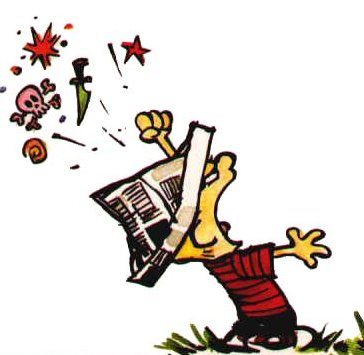 Los adultos que le rodean.

 Cambios actitudinales.

 La paciencia se aprende por imitación
Maribel Martínez camacho
El deporte mucho más que un juego
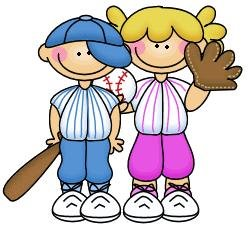 Desarrollar la percepción

La motricidad fina y gruesa

El control postural

La ”flexibilidad

La resistencia cardiovascular

El conocimiento del propio cuerpo
Maribel Martínez camacho
El deporte mucho más que un juego
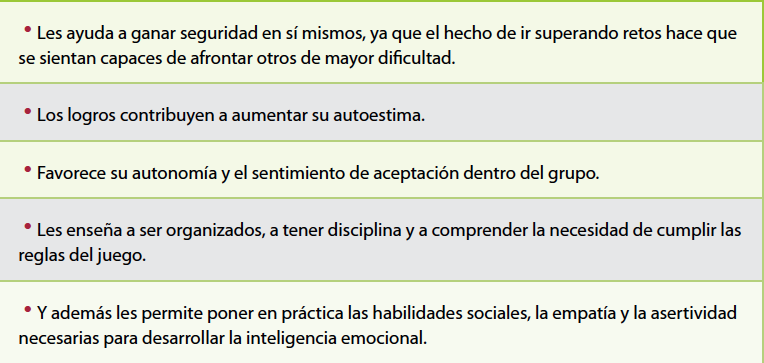 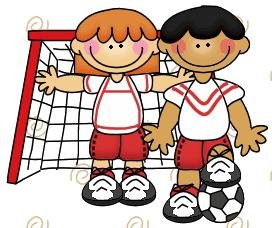 Maribel Martínez camacho
Para cada edad, un deporte
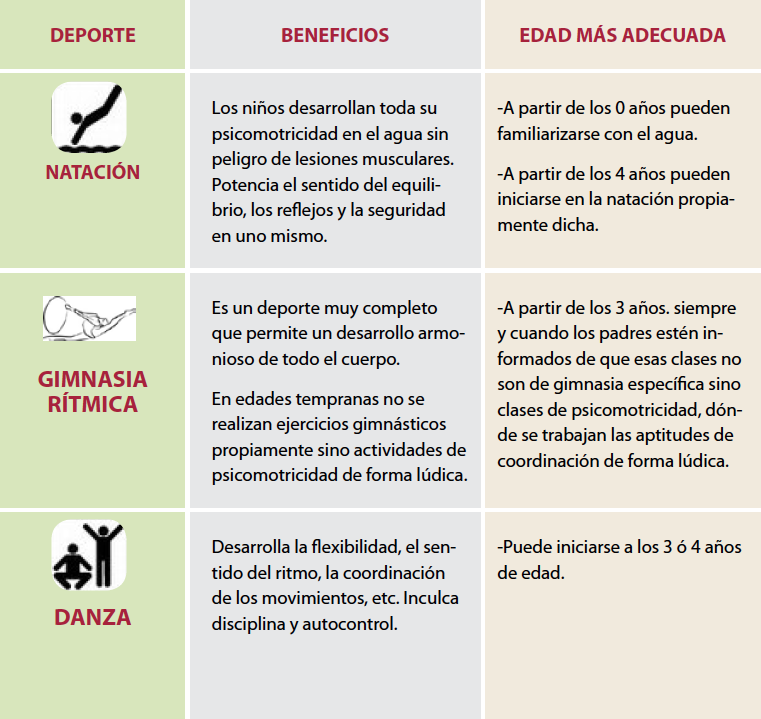 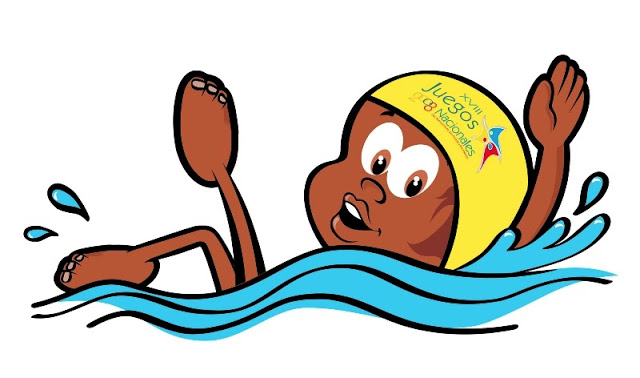 Maribel Martínez camacho
Para cada edad, un deporte
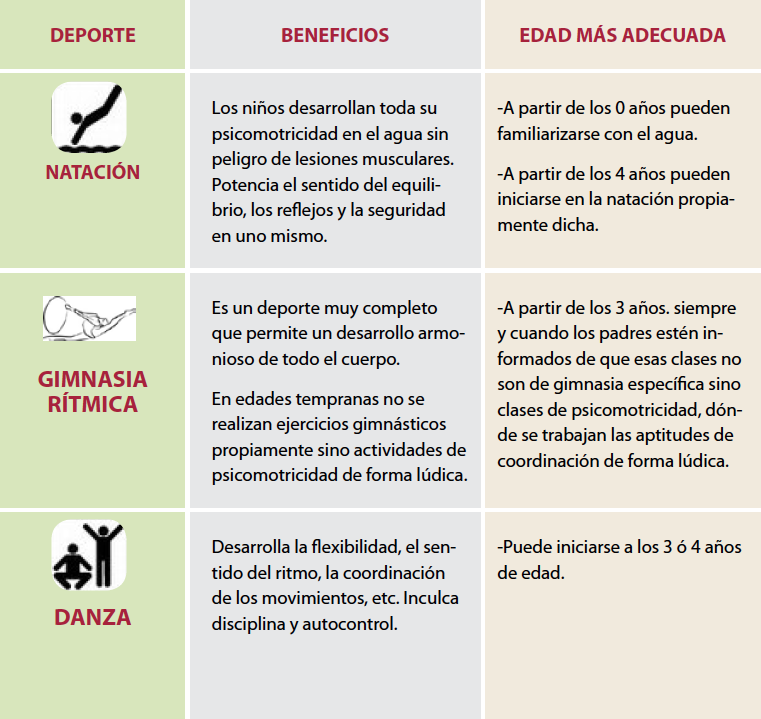 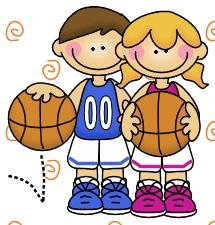 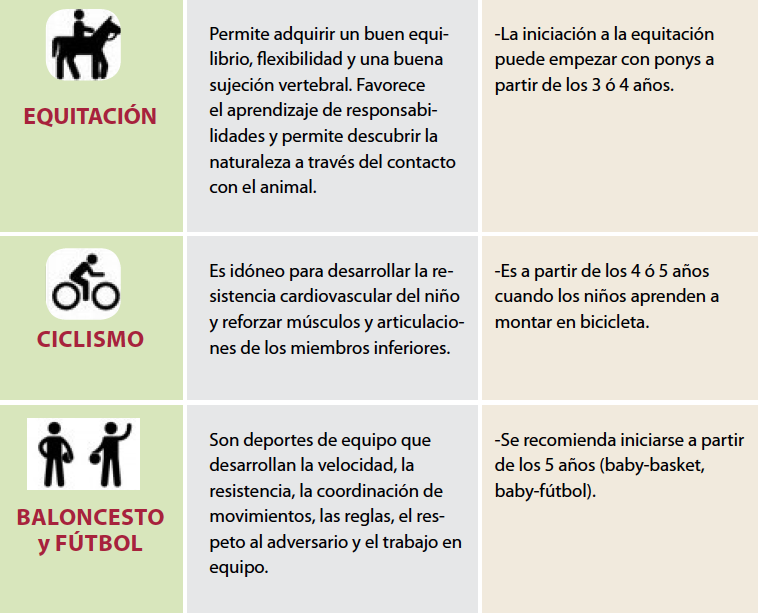 Maribel Martínez camacho
Para cada edad, un deporte
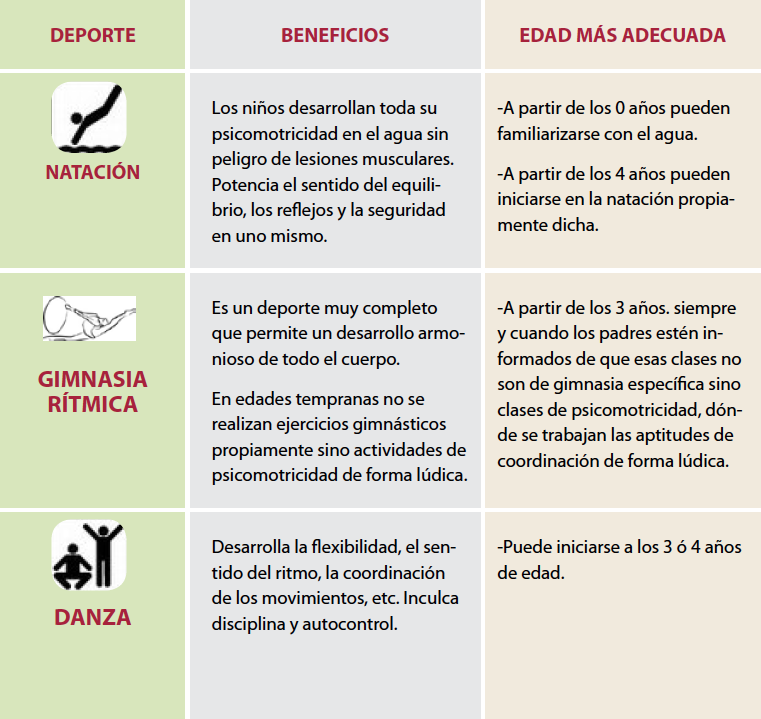 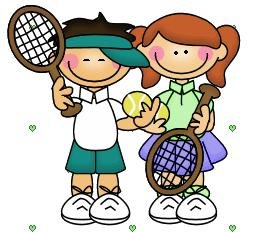 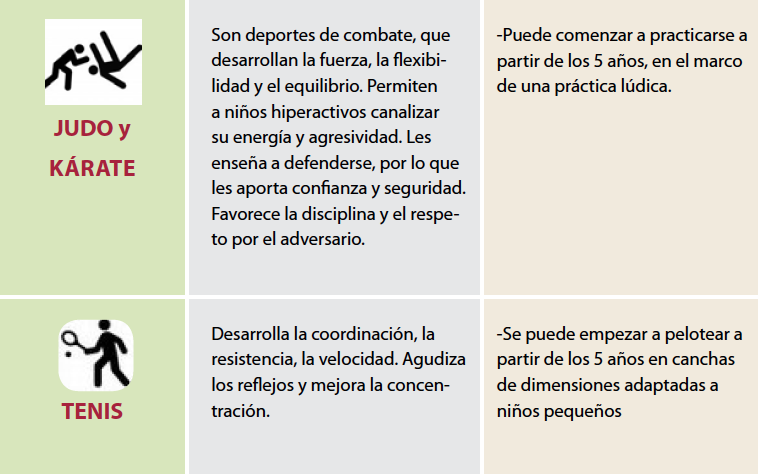 Maribel Martínez camacho
Cómo escoger un deporte
sin caer en estereotipos
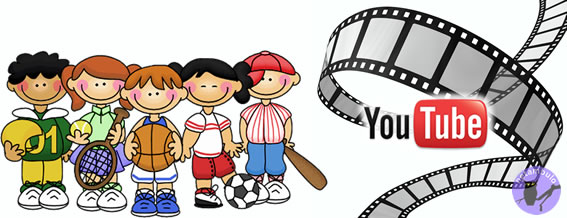 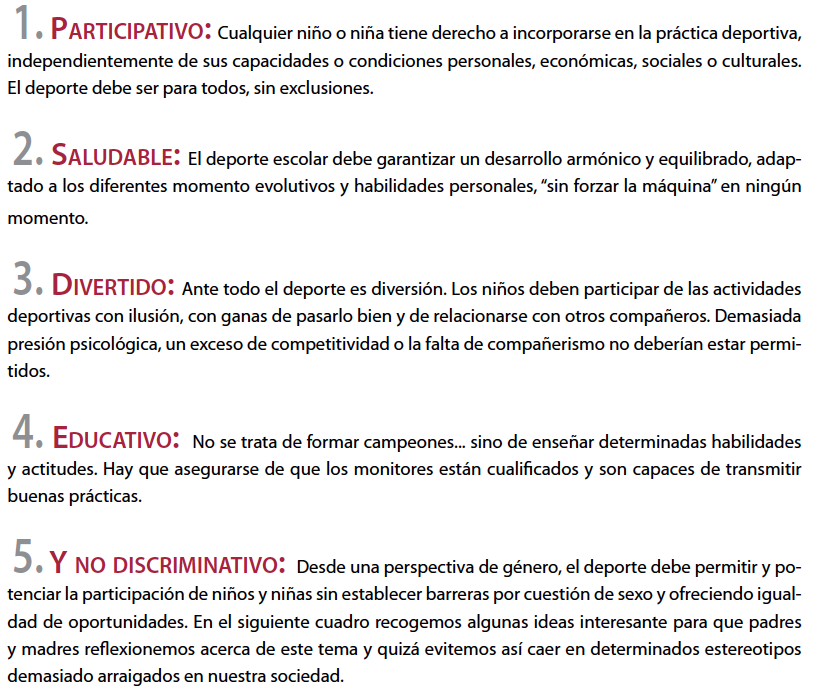 Maribel Martínez camacho
El cerebro musical
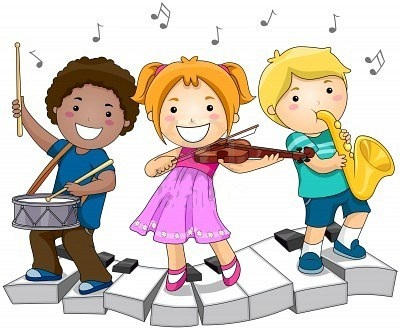 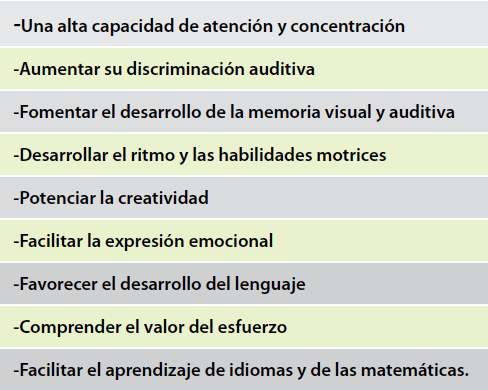 Maribel Martínez camacho
Ideas en familia musical
Orquesta familiar.
El juego de las sillas. 
Somos estatuas. 
4. Escucho y adivino. 
5. Con música de fondo todo es más fácil.
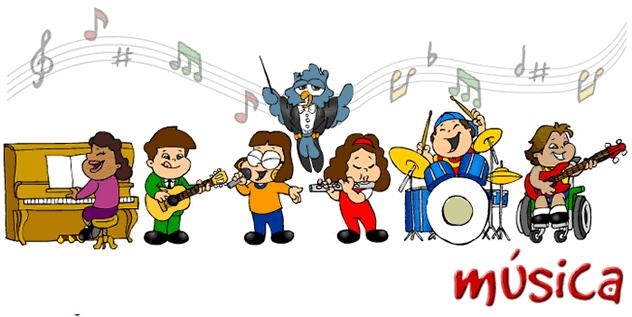 Maribel Martínez camacho
Música clásica para crecer en armonía
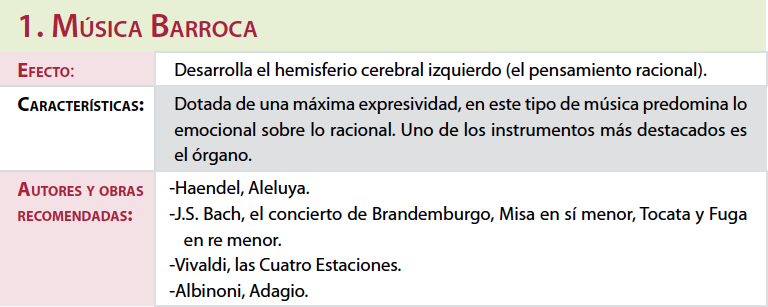 Maribel Martínez camacho
Música clásica para crecer en armonía
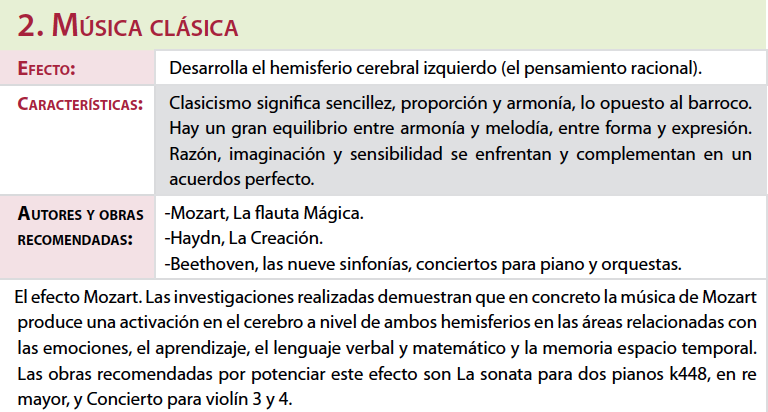 Maribel Martínez camacho
Música clásica para crecer en armonía
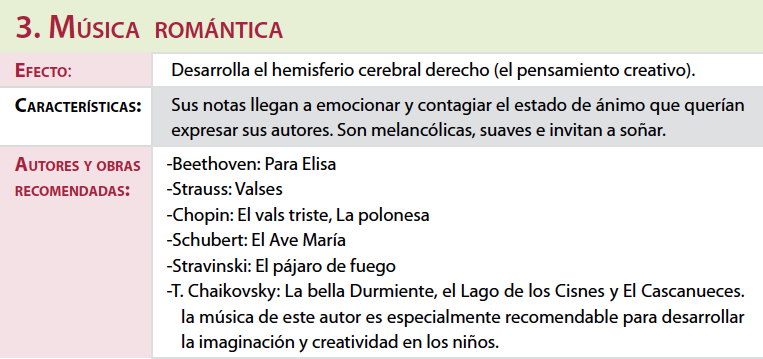 Maribel Martínez camacho
Música clásica para crecer en armonía
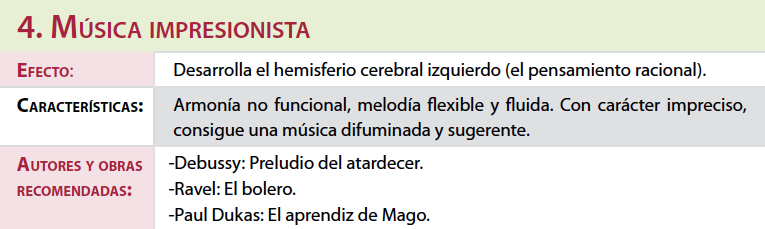 Maribel Martínez camacho
Música clásica para crecer en armonía
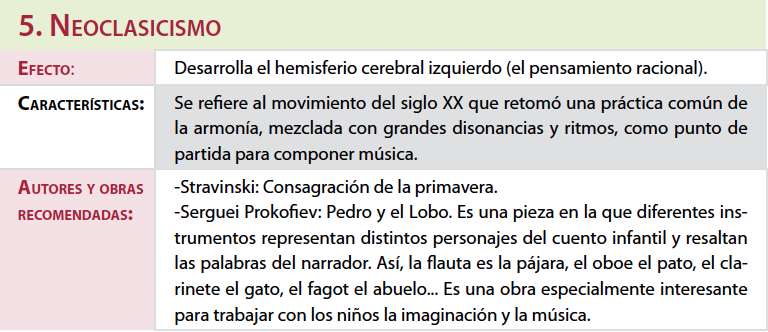 Maribel Martínez camacho
Banda sonora de tus niños
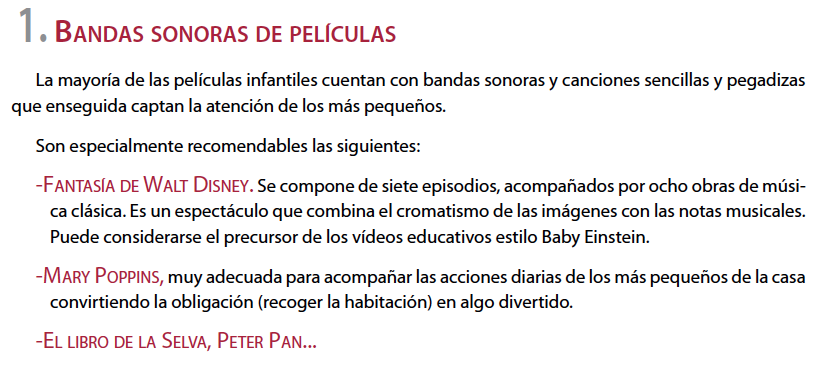 Maribel Martínez camacho
Banda sonora de tus niños
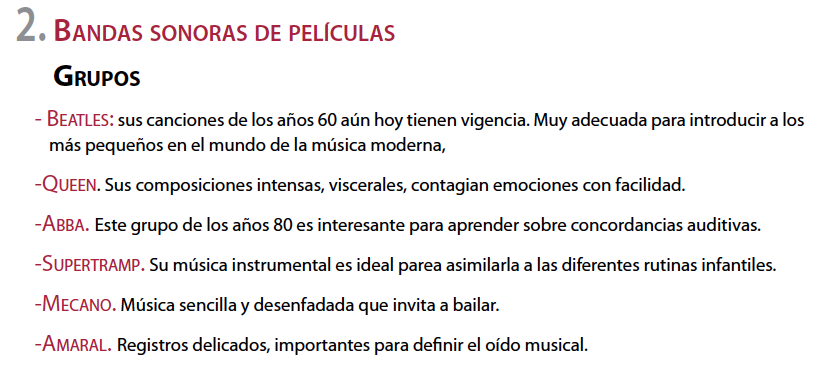 Maribel Martínez camacho
Banda sonora de tus niños
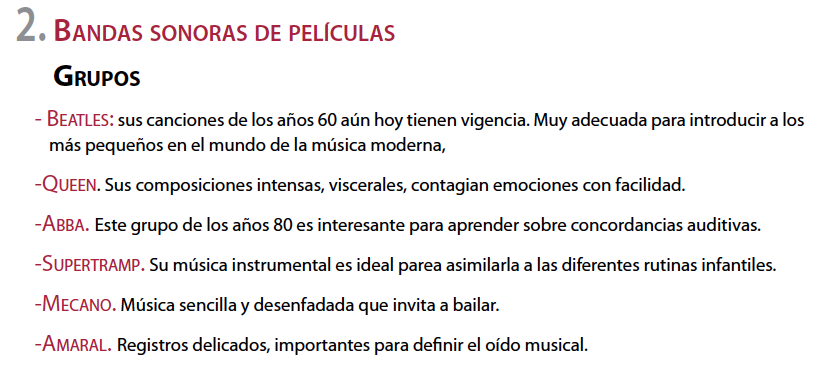 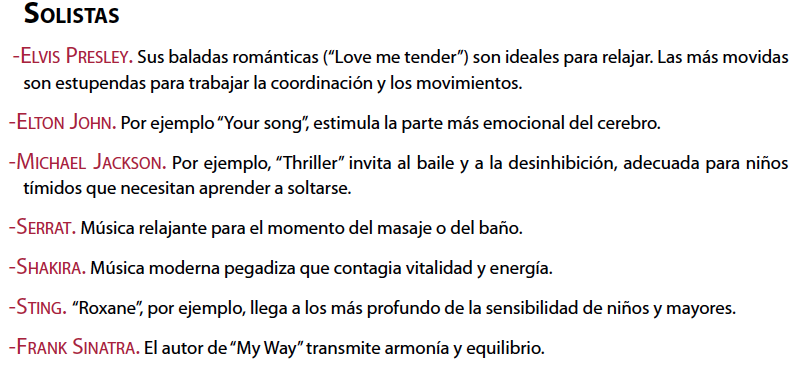 Maribel Martínez camacho
Banda sonora de tus niños
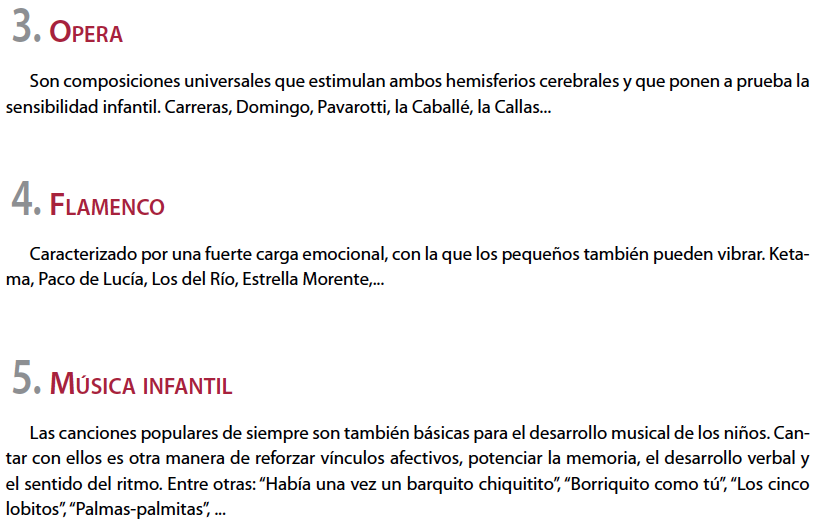 Maribel Martínez camacho
Juegos para enseñar a pensar
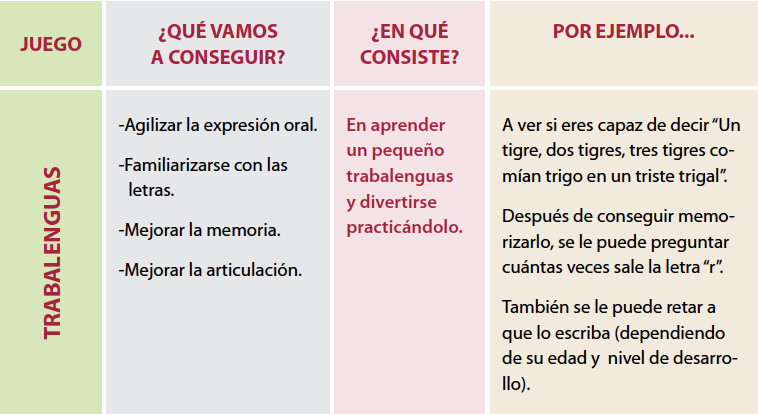 Maribel Martínez camacho
Juegos para enseñar a pensar
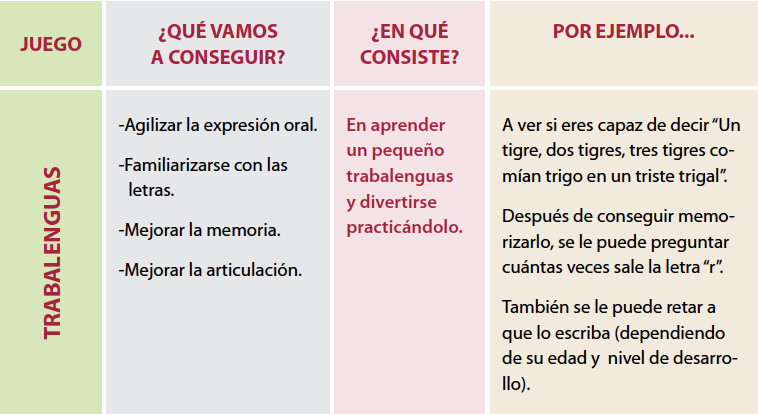 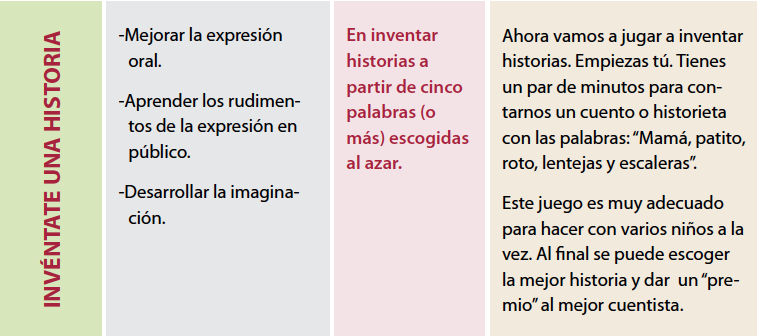 Maribel Martínez camacho
Juegos para enseñar a pensar
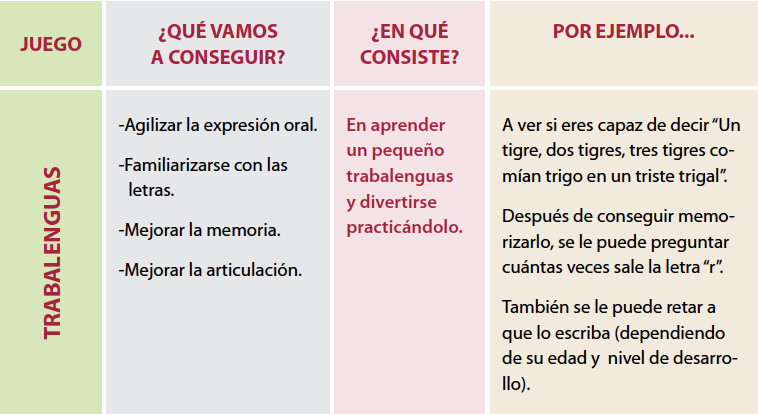 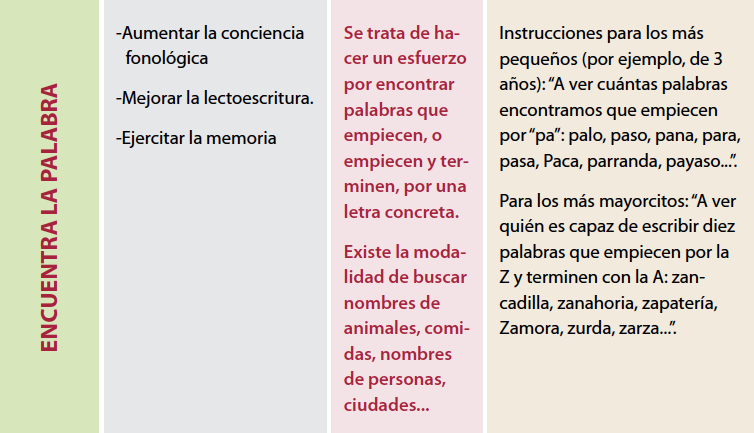 Maribel Martínez camacho
Juegos para enseñar a pensar
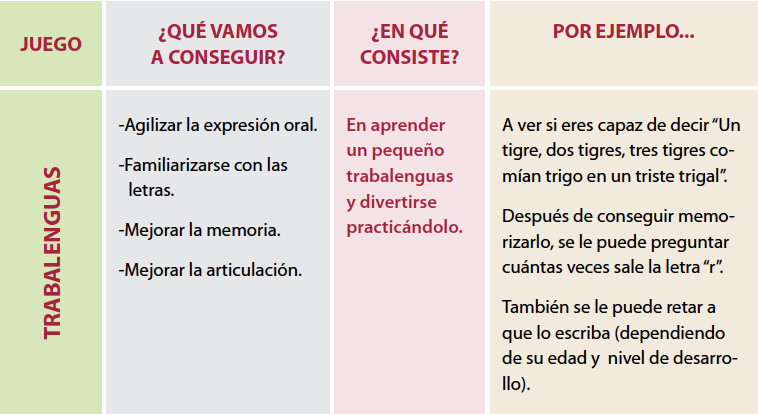 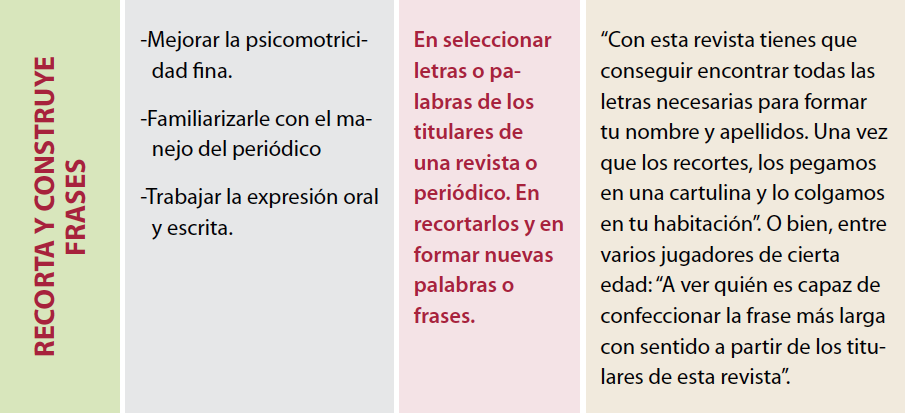 Maribel Martínez camacho
Juegos para enseñar a pensar
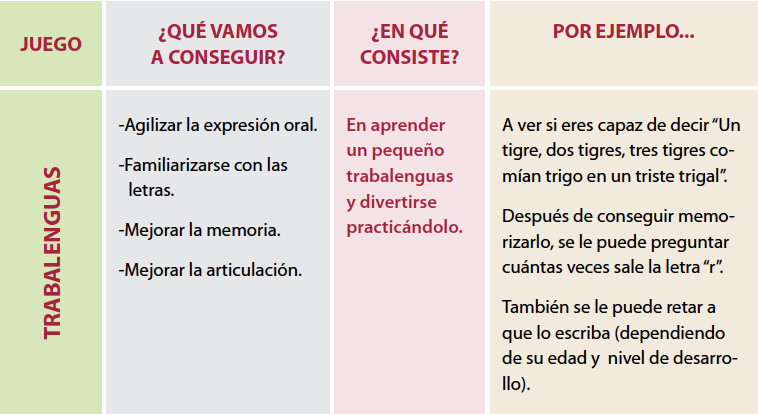 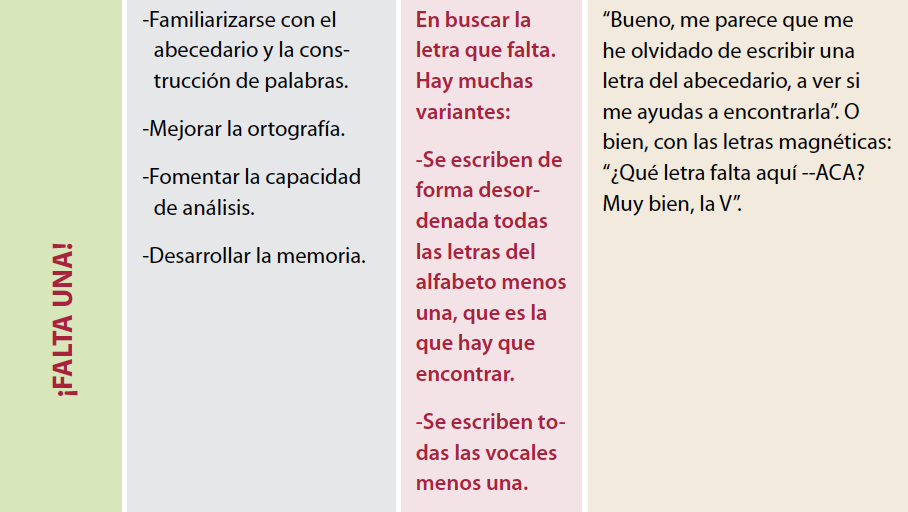 Maribel Martínez camacho
Juegos para enseñar a pensar
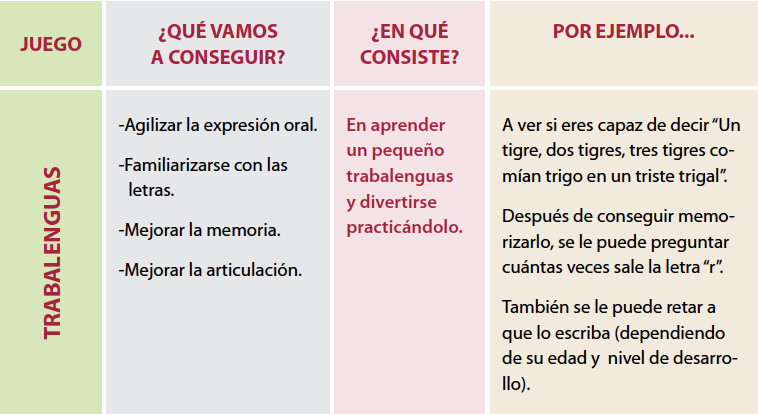 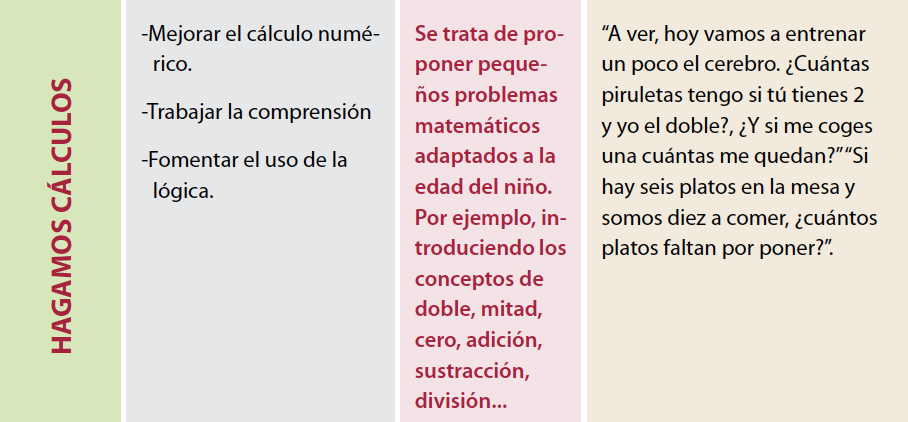 Maribel Martínez camacho
Aprendemos en situaciones cotidianas
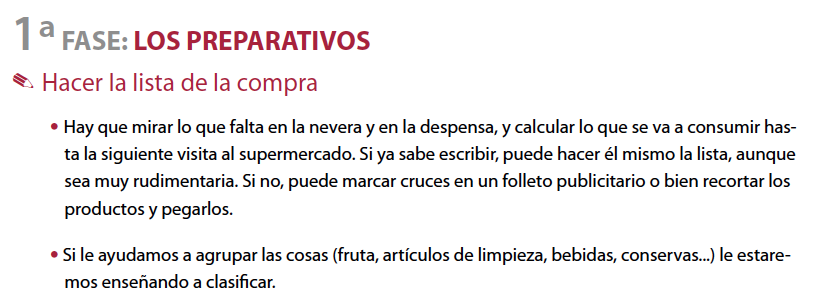 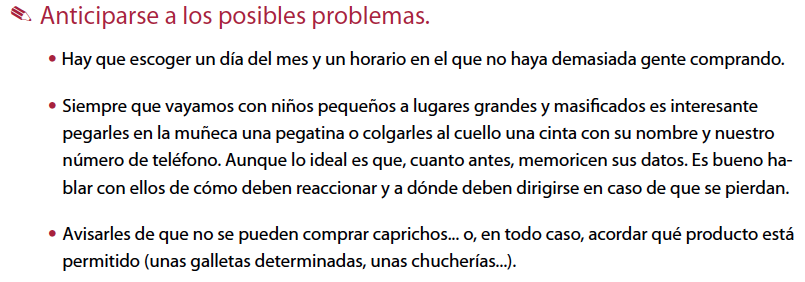 Maribel Martínez camacho
Aprendemos en situaciones cotidianas
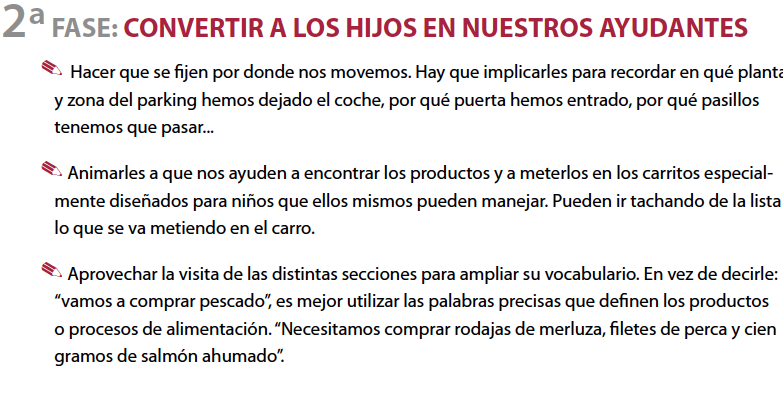 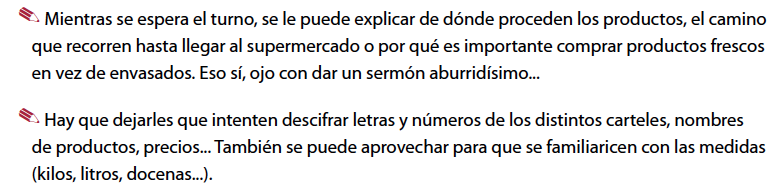 Maribel Martínez camacho
Aprendemos en situaciones cotidianas
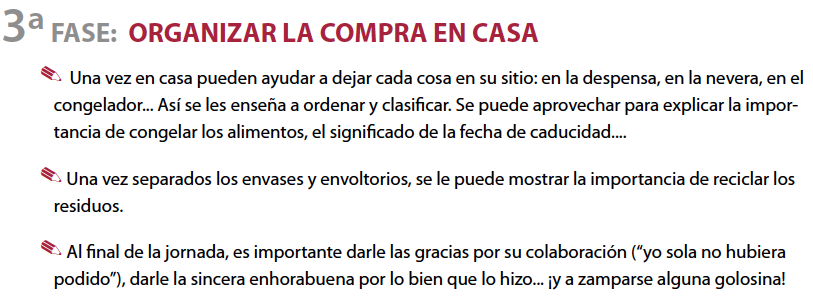 Maribel Martínez camacho
Recomendaciones y fuentes
“Juegos para entrenar el cerebro: el desarrollo de habilidades cognitivas y sociales”, de Jorge Batllori, publicado por Narcea.

Neuropiscóloga María Luisa Ferrerós, autora del libro “Inteligencia Musical.

Blog Orientación Andújar. 

Blog Actiludis.

Materiales Recapacita Fundación Mapfre.
Maribel Martínez camacho